Sociální zabezpečení
8. Státní sociální podpora
FSS MU – Katedra sociální politiky a sociální práce
Charakteristika systému
státní sociální podporou se stát podílí na krytí nákladů na výživu a ostatní základní osobní potřeby dětí a rodin a poskytuje ji i při některých dalších sociálních situacích. Státní sociální podpora se ve stanovených případech poskytuje v závislosti na výši příjmu
náklady na státní sociální podporu hradí stát - financování z daní, dávka není vázána na odvody příspěvků z pracovního příjmu
řešení sociálních situací, uznaných společností za zřetele hodné a účelné pro podporu rodiny
svébytný ucelený systém peněžitých dávek, určených k podpoře osob v obtížné sociální situaci, především nízkopříjmových rodin s nezaopatřenými dětmi.
státní sociální podpora je v rámci práva sociálního zabezpečení státem organizovaná solidarita mezi občany sloužící k překonání nepříznivých důsledků sociální události 
princip solidarity	-	od bezdětných rodin k rodinám s dětmi 		
			-	od vysokopříjmových rodin k nízkopříjmovým		
2 druhy dávek 	- horizontální ► většina z dávek je vázána na péči o nezaopatřené dítě (univerzální nárokový příjem každého dítěte - netestované dávky).
			- vertikální ► podmínkou nároku může být navíc nedostatečný příjem, který se pravidelně zjišťuje (testované dávky).
zahrnovaná rizika: především společností uznané situace, které vedou ke zvýšeným nákladům (zpravidla tam, kde sociální pojištění nevyhovuje). Jedná se o částečnou úhradu dodatečných nákladů vzniklých kvůli určité situaci dávkou doplňující příjem. 
musí zachovávat hledisko hospodárnosti, účelnosti a ve stanovených případech i adresnosti - životní úroveň má vycházet především z pracovních příjmů
Základní pojmy
OKRUH OPRÁVNĚNÝCH OSOB
dávky SSP náleží pouze fyzickým osobám, které:
jsou v ČR hlášeny k trvalému pobytu ve smyslu zákona č. 133/2000 Sb. O evidenci obyvatel a rodných číslech, jedná-li se o české občany
mají na území ČR trvalý pobyt ve smyslu zákona č. 325/1999 o azylu v případě, že se jedná o cizí státní příslušníky (podmínkou je, že mají na území ČR bydliště) 
nemají na území ČR trvalý pobyt podle zákona č. 325/1999 o azylu, a jedná se o cizí státní příslušníky, případně též jejich rodinné příslušníky, pokud splňují podmínky dle ust. § 3.odst.2 písm. a) až g) zákona 117/1995 - (např. jsou hlášeny podle zvláštního předpisu; cizinec narozený na území ČR hlášený k pobytu; nezletilí cizinci svěření do péče nahrazující péči rodičů; cizinci za účelem vědeckého výzkumu nebo výkonu zaměstnání s vysokou specializací; jejich rodinní příslušníci, rezidenti EU s dlouhodobým pobytem v ČR)
ROZHODNÝ PŘÍJEM
jedná se o příjem rozhodný pro přiznání některé z tzv. testovaných dávek (přídavku na dítě, porodného a příspěvku na bydlení)
vypočítává se jako měsíční průměr tzv. čistých příjmů (tj. příjmy po odpočtu pojistného na sociální zabezpečení, příspěvku na státní politiku zaměstnanosti, zdravotního pojištění a daně z příjmu) 
příjem: ze závislé činnosti, samostatné činnosti, příjmy z nájmu, ostatní příjmy s výjimkou výhry v loterii a sázek, výživné, odchodné, výsluhový příspěvek, starobní důchod, příjmy za práci žáků a studentů z praktického vyučování, dávky nemocenského a důchodového pojištění, podpora v nezaměstnanosti, rodičovský příspěvek pro nárok na přídavek na dítě a pro příspěvek na bydlení, přídavek na dítě u příspěvku na bydlení.
ROZHODNÉ OBDOBÍ
= doba, za kterou se rozhodný příjem zjišťuje - u přídavku na dítě předchozí kalendářní čtvrtletí ► u příspěvku na bydlení a u porodného období kalendářní čtvrtletí předcházející kalendářnímu čtvrtletí, v němž vznikl nárok na tyto dávky
RODINA A SPOLEČNĚ POSUZOVANÉ OSOBY
„Za rodinu se pro účely tohoto zákona (č. 117/1995) považuje oprávněná osoba a společně s ní posuzované osoby, a není-li těchto osob, považuje se za rodinu sama oprávněná osoba. Žádná z osob nemůže být posuzována jako oprávněná osoba nebo jako společně posuzovaná osoba současně ve více rodinách, jde-li o společně posuzované osoby pro účely přídavku na dítě, porodného a rodičovského příspěvku; jestliže je některá z uvedených osob společně posuzována pro účely přídavku na dítě nebo porodného, může být současně posuzována s jinými osobami jako společně posuzovaná pro příspěvek na bydlení podle odstavce 5, jsou-li splněny podmínky pro takový postup.“ Jde o společnou domácnost, kde osoby společně uhrazují náklady na své potřeby.
Společně posuzovanými osobami jsou následující osoby, pokud s oprávněnou osobou spolu trvale žijí a společně uhrazují náklady na své potřeby:
 nezaopatřené děti
 nezaopatřené děti a rodiče těchto dětí; za rodiče se považují i osoby, jimž byly nezaopatřené děti svěřeny do péče nahrazující péči rodičů na základě rozhodnutí příslušného orgánu, manžel, partner) rodiče nebo uvedené osoby, vdovec nebo vdova po rodiči nebo uvedené osobě a druh (družka) rodiče nebo uvedené osoby,
 manželé, partneři nebo druh a družka, nejde-li o rodiče posuzované podle písmene b),
 nezaopatřené děti, jejich rodiče, pokud jsou nezaopatřenými dětmi a jsou osamělí, a rodiče těchto rodičů
Za nezaopatřené dítě se považuje dítě do skončení povinné školní docházky, nejdéle však do 26. roku věku, jestliže:
se soustavně připravuje na své budoucí povolání nebo se nemůže soustavně připravovat na budoucí povolání nebo vykonávat výdělečnou činnost pro nemoc nebo úraz;
z důvodu dlouhodobě nepříznivého stavu je neschopno vykonávat soustavnou výdělečnou činnost.
Po skončení povinné školní docházky se do 18. roku věku považuje za nezaopatřené dítě také dítě, které je vedeno v evidenci úřadu práce jako uchazeč o zaměstnání a nemá nárok na hmotné zabezpečení (např. nesplňuje podmínku, že v posledních 2 letech odpracovalo alespoň 12 měsíců).
Pozor! Dítě, které je poživatelem invalidního důchodu třetího stupně, nelze považovat za nezaopatřené dítě.
Dávky v SSP
5 dávek SSP
Z hlediska výše příjmu domácnosti jsou děleny na:
testované – přídavek na dítě, příspěvek na bydlení, porodné (pro nárok se testuje příjem domácnosti)
netestované - rodičovský příspěvek, pohřebné (nepodléhají testu příjmů domácnosti)
Z hlediska periodicity výplat jsou děleny na: 
jednorázové – porodné, pohřebné 
opakující se – přídavek na dítě, příspěvek na bydlení, rodičovský příspěvek
opakující se dávky se vyplácejí měsíčně, a to po uplynutí kalendářního měsíce, za který náležely; nedosahuje-li dávka částky 100 Kč měsíčně, vyplácí se po uplynutí kalendářního čtvrtletí, za které dávka náležela 
jednorázové dávky se vyplácejí nejpozději do konce kalendářního měsíce následujícího po měsíci, v němž byla dávka přiznána
příjemcem dávky je zpravidla oprávněná osoba, tj. osoba, které svědčí nárok z titulu splnění zákonných podmínek; v některých případech však může být příjemce dávky jiná než oprávněná osoba – zákonný zástupce, opatrovník, zvláštní příjemce
dávky pěstounské péče (příspěvek při převzetí dítěte, na zakoupení motorového vozidla, příspěvek na úhradu potřeb dítěte, odměna pěstouna) – organizačně jsou vypláceny v rámci systému SSP, nejsou ale formálně upraveny zákonem 117/1995 Sb. o SSP, nýbrž zákonem č. 359/1999 Sb. o sociálně-právní ochraně dětí a Občanským zákoníkem č. 89/2012
Přídavek na dítě
charakteristika dávky
přídavek na dítě je základní, dlouhodobou dávkou, poskytovanou rodinám s dětmi, která jim pomáhá krýt náklady, spojené s výchovou a výživou nezaopatřených dětí
yákladní forma pomoci rodinám s dětmi – rodiče značnou částí svých příjmů zabezpečují potřeby svých dětí a tudíž mají nižší životní úroveň, než domácnosti jednotlivců a bezdětné domácnosti
jedná se o redistribuci příjmů od bezdětných rodin k rodinám s dětmi a od vysokopříjmových k nízkopříjmovým rodinám
nárok na přídavek na dítě vzniká přímo nezaopatřenému dítěti, které žije v rodině, jejíž rozhodný příjem je nižší než 2,7 násobek (od 1.1.2018) částky životního minima rodiny (před rokem 2001 se jednalo o čtyřnásobek životního minima).
je poskytován ve třech výších podle věku dítěte a dvou výměrách:
	věk nezaopatřeného dítěte      základní výměra		zvýšená výměra
do 6  let				500 Kč/mes			800 Kč/mes	
6 – 15  let				610 Kč/mes			910 Kč/mes
15 – 26  let				700 Kč/mes			1000 Kč/mes
na zvýšenou výměru mají nárok rodiny, v nichž alespoň jedna ze společně posuzovaných osob má příjem z výdělečné činnosti nebo z dávek, které vycházejí z výdělečné činnosti a příjem nahrazují (nemocenské pojištění, důchodové pojištění, podpora v nezaměstnanosti, rodičovský příspěvek).
pro nárok na dávku se posuzuje příjem za předchozí kalendářní čtvrtletí.
Jako příjem se započítávají především tyto:
výplata ze zaměstnání, příjem z podnikání nebo jiné závislé činnosti
náhrada mzdy – podpora v nezaměstnanosti, nemocenská, ošetřovné, peněžitá pomoc v mateřství, dávky důchodového pojištění, příspěvek na péči o osobu do 18 let
mateřské a rodičovské dávky (rodičovský příspěvek)
alimenty a výživné
jiné příjmy (z pronájmu bytu, z investic do majetku nebo do cenných papírů)
pro nárok na přídavky je rozhodující celkový příjem rodiny - dokládají se příjmy všech osob – tedy nejenom obou rodičů (v případě, že je dítě soudem svěřeno do péče pouze jednoho z rodičů, pak se započítávají příjmy jenom tohoto rodiče) - pokud dítě (například během letních prázdnin)pracuje a má tak vlastní příjem, dokládá se i tento
v případě samostatné výdělečné činnosti se pro účely přídavku na dítě příjem započítá ve výši odpovídající 50 % průměrné měsíční mzdy v národním hospodářství i když je fakticky nižší 
dokud je nezaopatřené dítě zároveň nezletilé, vyplácí se přídavek jeho zákonným zástupcům, pak přímo dítěti (zletilé studující a nezaopatřené dítě (18 – 26 let) podává žádost o přídavek samo)
 pokud je nezletilé nezaopatřené dítě v plném přímém zaopatření ústavu pro péči o děti nebo mládež vyplácí se přímo ústavu
většina dětí, která má nárok na příspěvky na dítě navštěvuje školu, kromě příjmů se dokládá i potvrzení o studiu, proto se tyto doklady dávají vždy na začátku nového školního roku
Porodné
nárok na porodné
cílem je jednorázově přispět ke krytí zvýšených nákladů při narození dítěte
o porodné mohou žádat ty rodiny, kterým se narodí dítě a současně jejich příjmy nepřesáhnou 2,7 násobek životního minima. 
porodné náleží ženě, která porodila své první živé dítě, nebo které se současně s prvně narozeným živým dítětem narodilo další živé dítě nebo děti
jestliže žena, která dítě porodila, zemřela, splnila podmínky nároku na porodné a dávka jí nebo jiné osobě nebyla vyplacena, má na porodné nárok otec dítěte 
na porodné má nárok rovněž osoba, která převzala dítě mladší jednoho roku do trvalé péče nahrazující péči rodičů, za stejných podmínek
porodné náleží pouze v případě prvních dvou naroyených dětí; na třetí dítě již porodné nenáleží
výše porodného
porodné je stanoveno pevnou částkou:
13 000 Kč na první živě narozené dítě
10  000 Kč na druhé dítě
23 000 Kč při vícečetném (prvním) porodu
stejné částky platí i při převzetí dítěte/dětí do péče
sleduje se průměrný příjem za kalendářní čtvrtletí předcházející kalendářnímu čtvrtletí, ve kterém se dítě narodilo
jako příjem se počítá nejenom výplata ze zaměstnání, nebo příjmy z podnikání ale i další – podpora v nezaměstnanosti, nemocenské dávky, peněžitá pomoc v mateřství; do rozhodného příjmu se nezapočítává rodičovský příspěvek a přídavek na dítě
Příspěvek na bydlení
příspěvek na bydlení přispívá na krytí nákladů na bydlení rodinám či jednotlivcům s nízkými příjmy; je opakující se dávkou
je jedinou dávkou, u které vznik nároku není podmíněn péčí o nezaopatřené dítě
testování příjmů
poskytování příspěvku podléhá testování příjmů rodiny a společně posuzovaných osob a jejich nákladů na bydlení za rozhodné období, kterým je předchozí kalendářní čtvrtletí
za společně posuzované osoby se považují všechny osoby, které jsou v témže bytě hlášeny k trvalému pobytu; podmínka, aby spolu trvale žily a společně uhrazovaly náklady na své potřeby, se nevyžaduje
do rozhodného příjmu rodiny se započítávají příjmy všech společně posuzovaných osob; za příjem se považují i přídavek na dítě a rodičovský příspěvek  
nárok na příspěvek
má vlastník nebo nájemce bytu, který splňuje 3 podmínky:
v  tomto bytě je hlášen k trvalému pobytu
náklady na bydlení přesahují 30% rozhodných příjmů (35% v Praze) (NB> P x 0,3 nebo P x 0,35)
součin rozhodného příjmu v rodině a koeficientu 0,30 (v Praze 0,35) není vyšší než částka tzv. normativních nákladů na bydlení 
 u příspěvku na bydlení musí být náklady na bydlení podrobně rozepsány na jednotlivé položky, nelze dokládat náklady na bydlení jednou (paušální) částkou; náklady na bydlení se stanoví jako průměr za kalendářní čtvrtletí předcházející čtvrtletí, na které se nárok na výplatu dávky prokazuje
náklady na bydlení 
tvoří u nájemních bytů nájemné
u družstevních bytů a bytů vlastníků srovnatelné náklady (ty stanovuje vždy k 1.1. vláda)
u všech bytů se dále započítávají náklady za energie, vodné a stočné, odpady a vytápění (veškeré služby spojené s bydlením) 
normativní náklady
jsou stanoveny jako průměrné náklady na bydlení podle velikosti obce (nájemné obvyklé v daném místě) a počtu členů domácnosti a přičítají se k nim i ceny služeb a energií; částky normativních nákladů jsou platné vždy na období konkrétního kalendářního roku a meziročně se běžně mění; stát je stanovuje vždy na začátku kalendářního roku
  
Měsíční normativní náklady na bydlení v nájemních bytech podle počtu obyvatel obce (od 1.1.2021 – 31.12.2021)
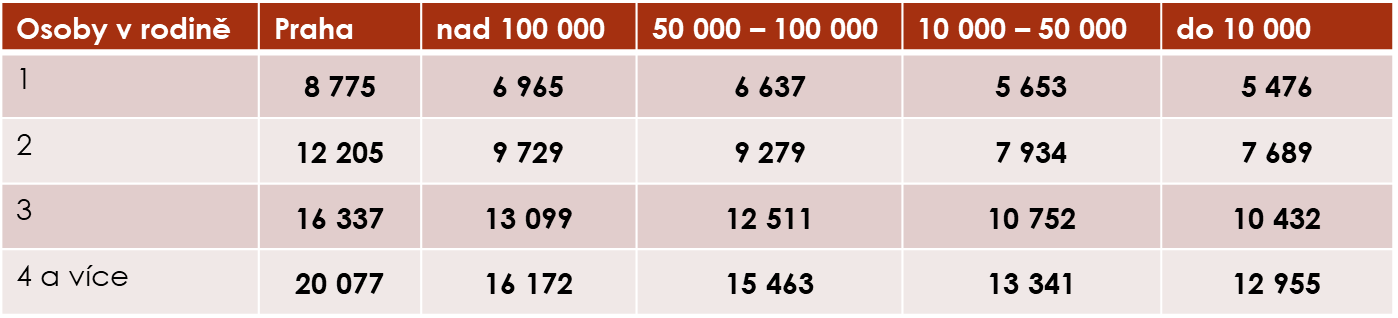 Měsíční normativní náklady na bydlení v družstevních bytech a bytech vlastníků podle počtu obyvatel obce (od 1.1.2021 – 31.12.2021)









vláda pro každý rok stanoví:
výši nákladů srovnatelných s nájemným podle sdělení Českého statistického úřadu
výši částek, které se započítávají za pevná paliva
výši částek normativních nákladů podle nárůstu nájemného a nákladů srovnatelných s nájemným a rozdělení obcí podle počtu obyvatel pro stanovení normativních nákladů na bydlení
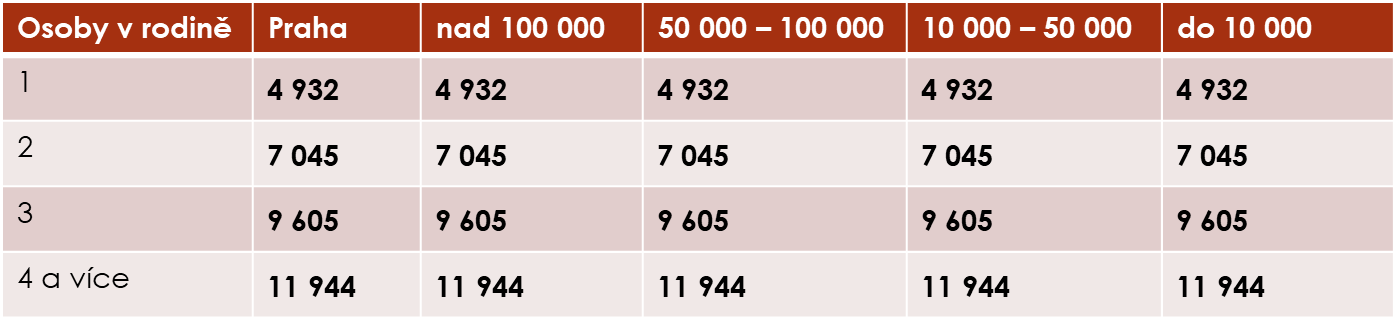 výše příspěvku – vzorec pro výpočet
stanoví se jako rozdíl mezi skutečnými náklady na bydlení (SNB) a násobkem rozhodného příjmu (P) a koeficientu 0,30 (0,35), za předpokladu, že tyto jsou nižší, než normativní náklady na bydlení (NNB)
příspěvek na bydlení = SNB – (P x 0,3 nebo v  Praze 0,35)---------SNB < NNB
v  případě, že skutečné náklady na bydlení (SNB) jsou vyšší než normativní náklady (NNB), stanoví se jako rozdíl mezi normativními náklady na bydlení (NNB) a násobkem rozhodného příjmu (P) a koeficientu 0,30 (0,35),
příspěvek na bydlení = NNB – (Px 0,3 nebo v  Praze 0,35)----------SNB > NNB
pokud rozhodný příjem rodiny nedosahuje částky ŽM, počítá se částka ŽM místo rozhodného příjmu
pokud rodině nepomůže ani příspěvek na bydlení, má možnost podat žádost o doplatek na bydlení podle zákona o hmotné nouzi
žádost se dokládá každé tři měsíce opakovaně
osobní doklady žadatele + informace o všech osobách, která toto žádost zahrnuje 
podklady k prokázání skutečných nákladů na bydlení – zaplacené složenky, faktury, účty, SIPO, výpis z bankovního účtu nebo případně i jakékoliv jiné doklady prokazující výdaj spojený s bytem nebo domem
dokládá se také nájemní smlouva nebo kupní smlouva, popř. výpis z katastru nemovitostí jako doklad o tom, že je dům/byt v osobním vlastnictví
výplata příspěvku na bydlení je omezena na 84 měsíce v  období posledních 10 kalendářních let (toto omezení neplatí pro domácnosti sestávající výlučně z osob starších 70 let a pro osoby se zdravotním postižením, které bydlí v  pro ně postavených nebo upravených bytech.
Rodičovský příspěvek
nezaměňovat rodičovská dovolená versus mateřská dovolená!!!
rodičovská dovolená – vyplácí se rodičovský příspěvek
rodičovský příspěvek může získat i ten, kdo nepracoval (i studentka, nezaměstnaná žena apod.)
mateřská dovolená – vyplácí se peněžitá pomoc v mateřství
na mateřskou má nárok pouze ten, kdo „pracoval“ (resp., byl účastníkem nemocenského pojištění nebo si jako OSVČ platil nemocenské pojištění
délka mateřské dovolené je 28 týdnů při narození 1 dítěte nebo 37 týdnů pokud se narodí 2 a více dětí
při splnění všech podmínek má matka (nebo otec dítěte) nejprve nárok na mateřskou. Ta začíná zpravidla 6 – 8 týdnů před porodem (otec ji může dostat nejdříve od 7 týdne po porodu). 
rodičovská dovolená pak začíná po skončení mateřské
rodičovská dovolená 
jde o omluvenou překážku v práci na straně zaměstnance
týká se pouze zaměstnaných rodičů
její délka se vůbec nemusí shodovat s délkou pobírání rodičovského příspěvku - oba pojmy spolu nesouvisí.
teoreticky je možné pobírat rodičovský příspěvek a rodičovskou dovolenou vůbec nečerpat, nebo naopak čerpat rodičovskou dovolenou bez nároku na rodičovský příspěvek (například proto, že dávka 300 000 korun již byla vyčerpána)
rodičovský příspěvek
poskytuje se na žádost jednoho z rodičů a nemusí se nutně jednat o zaměstnance
na dávku státní sociální podpory mají nárok i rodiče bez vlastních příjmů, osoby samostatně výdělečně činné atd.
rodič je ten, který po celý měsíc celodenně a řádně pečuje o nejmladší dítě v rodině a má nárok na příspěvek nejdéle do 4 let věku tohoto dítěte a to až do celkově vyplacené částky 300 000 korun (pro vícerčata 450 000 Kč)
nejedná se však o libovolnou měsíční částku, závisí od účasti (případně neúčasti) na nemocenském pojištění a výši denního vyměřovacího základu pro stanovení nároku na peněžitou pomoc v mateřství
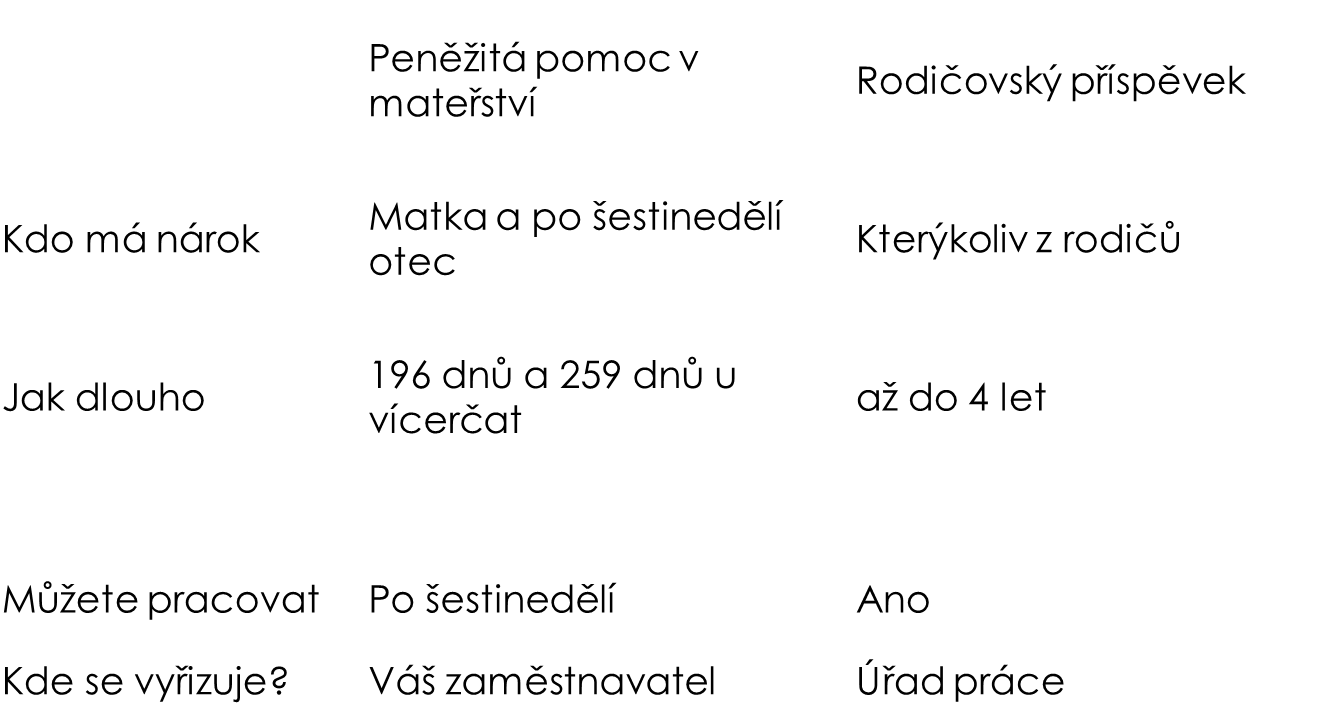 charakteristika dávky
jedna z klíčových, hojně využívaných dávek, ve které se jedná o nárok rodiče, který celodenně pečuje o dítě do 4 let věku, nebo do 7 let věku, je-li dítě dlouhodobě zdravotně postižené a to až do vyčerpání celkové částky 300 000  Kč; částka 300 tisíc korun je maximální a náleží každé matce, která se stará o dítě po porodu 
příjmy rodiče nejsou sledovány; při nároku na výplatu rodičovského příspěvku může rodič výdělečnou činností zlepšovat sociální situaci rodiny, musí však zajistit péči o dítě jinou zletilou osobou
doba čerpání příspěvku je volbou rodiče – čerpání může být rozděleno do dvou, tří nebo čtyř let dítěte
výše rodičovského příspěvku
nepřevyšující částku 10 000 Kč - rozšiřuje se tak možnost čerpat rodičovský příspěvek ve vyšší částce pro takzvaně nemocensky nepojištěné rodiče – studenti, nepracující, například ženy v domácnosti či OSVČ, pteré si neplatí dobrovolné nemocenské pojištění
převyšující částku 10 000 Kč měsíčně – při nároku na peněžitou pomoc v mateřství (PPM)– délka čerpání u vysokopříjmových rodičů může činit i pouze je 6 měsíců (300 000 na celé období); ale měsíčně pouze do výše předchozí PPM 
o vybranou dobu a výši čerpání rodičovského příspěvku musí rodič písemně požádat na předepsaném formuláři (lhůty pro podání žádosti viz zákon č. 117/1995 Sb., o státní sociální podpoře) ► je možno si žádat o změnu výše čerpání podle potřeb rodiny jednou za tři měsíce
nárok na rodičovský příspěvek
pro stanovení nároku a výše je rozhodující výše denního vyměřovacího základu pro stanovení peněžité pomoci v mateřství (PPM) nebo nemocenská v souvislosti s porodem nebo převzetím dítěte podle zákona o nemocenském pojištění
rozhodující je tzv. vyměřovací základ
 alespoň jeden z rodičů před přiznáním RP vykonával placené zaměstnání tj. je možné mu určit peněžitou pomoc v mateřství (PPM) – pak si oprávněný rodič může libovolně zvolit výši měsíční dávky
maximální měsíční výše RP se stanoví ve vazbě na denní vyměřovací základ PPM:
pokud 70 % 30násobku denního vyměřovacího základu je nižší nebo rovno 10 000  Kč, rodičovský příspěvek může činit nejvýše 10 000  Kč (u vícerčat 15 000 Kč)
pokud 70 % 30násobku denního vyměřovacího základu převyšuje 10 000  Kč pak může rodič volit variantu maximálního rodičovského příspěvku
v  případě, že denní vyměřovací základ lze stanovit u obou rodičů, vychází se z toho, který je vyšší
měnit volbu výše rodičovského příspěvku lze jedenkrát za tři měsíce, a to i v případě, že došlo u rodičovského příspěvku ke změně oprávněné osoby; rodiče se mohou na rodičovské dovolené střídat – příspěvek však náleží pouze jednomu z rodičů
nárok na příspěvek má pouze nejmladší dítě v rodině - pokud se v rodině narodí další dítě, nárok na rodičovský příspěvek na starší dítě zaniká, a to i v  případě, že na narozené dítě náleží rodičovský příspěvek ihned od narození ve stejné výši, v jaké náleží doposud na starší dítě; změnu je nezbytné ohlásit příslušnému orgánu, aby nevznikl přeplatek na dávky
nárok má také pouze ten žadatel, který má trvalé bydliště na území ČR
splnění podmínky celodenní péče při kombinaci rodičovského příspěvku a institucionalizované péče o dítě
dítě mladší 2 let navštěvuje jesle nebo jiné obdobné zařízení v rozsahu nepřevyšujícím 92 hodin v kalendářním měsíci, u starších dětí se již doba strávená bez rodiče nesleduje
dítě pravidelně navštěvuje léčebně rehabilitační zařízení nebo mateřskou školu nebo její třídu zřízenou pro zdravotně postižené děti či jesle se zaměřením na vady zraku, sluchu, řeči a na děti tělesně postižené a mentálně retardované v rozsahu nepřevyšujícím 4 hodiny denně,
zdravotně postižené dítě pravidelně navštěvuje předškolní zařízení v rozsahu nepřevyšujícím 6 hodin denně,
dítě navštěvuje předškolní zařízení v rozsahu nepřevyšujícím 4 hodiny denně, pokud jeho oba rodiče nebo osamělý rodič jsou osobami závislými na pomoci jiné osoby ve stupni III a IV,
rodič zajistí péči o dítě jinou zletilou osobou v době, kdy je výdělečně činný nebo studuje
přechod z rodičovské na mateřskou
souběh mateřské a rodičovského příspěvku je možný jen v případě, že mateřská na druhé dítě je nižší než rodičovský příspěvek. Pak se doplácí rozdíl mezi výší PPM na druhé dítě a rodičovským příspěvkem.
není také možné, aby rodičovský příspěvek na první dítě dočerpal třeba otec dítěte, a žena už pobírala PPM na druhé dítě.
pokud se tedy má narodit druhé dítě, je vhodné včas zvýšit rodičovský příspěvek na maximum (pokud tuto možnost máte), abyste vyčerpali maximum z možných 300 000 Kč.
nárok na podporu v nezaměstnanosti po skončení rodičovské
častá je také situace, kdy se žena po skončení rodičovské dovolené (nebo po ukončení čerpání rodičovského příspěvku), nevrací zpět do zaměstnání, třeba proto, že nedostala školku, nebo jí zaměstnavatel neumožní kratší úvazek (aby se mohla věnovat dětem)
v takovém případě má žena po skončení rodičovské nárok na podporu v nezaměstnanosti - a to i v případech, že před zahájením rodičovské nepracovala, nebo pokud její pracovní poměr zanikl během rodičovské (třeba z důvodu smlouvy na dobu určitou)
pokud ale žena po skončení rodičovské vůbec nepracuje (nemá příjem, ze kterého by se dala výše podpory spočítat), pak je výsledná podpora v nezaměstnanosti jen velmi nízká - odvíjí se od průměrné mzdy v ČR, a žena má nárok na 15% za první dva měsíce. 12% za druhé dva měsíce a 11% za zbytek doby
rodičovská dovolená u nezaměstnaných
pokud porodí dítě žena, která byla v době porodu nebo před porodem nezaměstnaná, tak nárok na rodičovský příspěvek vzniká, není ale možnost volit délku a výši příspěvku
to lze pouze v případě že:
poslední zaměstnání bylo ukončeno do 180 dnů před nástupem na mateřskou (ochranná lhůta)
podmínky nároku na mateřskou splňuje otec dítěte
rodičovská dovolená u studentky
pokud se narodí dítě ženě, která byla v době těhotenství studující (nebo dokončila studium před porodem a nikdy nepracovala), nárok na rodičovský příspěvek vzniká automaticky dnem narození dítěte
pokud by studentce vznikl nárok na PPM (mateřskou), pak by si mohla zvolit výši a délku pobírání rodičovského příspěvku; nárok by jí však vznikl pouze v případě že by před porodem (maximálně 180 dní před porodem) úspěšně dokončila studium
Pohřebné
jednorázová sociální dávka na úhradu nákladů spojených s  uspořádáním pohřbu. 
nárok na pohřebné vzniká pouze v několika málo omezených případech:
náleží osobě, která vypravila pohřeb nezaopatřenému dítěti,
osobě, která byla rodičem nezaopatřeného dítěte, a to za podmínky, že zemřelá osoba (s výjimkou mrtvě narozeného dítěte) měla ke dni úmrtí trvalý pobyt na území ČR.
pro přiznání nároku na pohřebné totiž nejsou rozhodující příjmy žadatele (jako u většiny ostatních dávek), ale právě jen to jestli se jednalo o nezaopatřené dítě nebo rodiče nezaopatřeného dítěte.
pokud splňuje nárok na výplatu dávky více osob, je tato vyplacena jen té osobě, která nárok uplatnila jako první
nárok vzniká dnem pohřbení
výše činí 5000,- Kč
vyplácí se zpětně - až po provedení pohřbu, kdy je na příslušném úřadě nutné doložit fakturu (účtenku nebo jiný doklad) k  prokázání vynaložené částky za pohřeb.
žádost se podává na místně příslušném úřadu práce
K vyřízení žádosti je potřeba běžné osobní doklady (občanský průkaz, rodný list, úmrtní list) a doklady k doložení nákladů spojených s  vypravením pohřbu.
Kontrolní úkoly
V rodině žijí dva dospělí a jedno 12 leté dítě. Manželce se narodí další dítě. Má žena nárok na porodné v případě, že celkový čistý měsíční příjem rodiny je 20 000 Kč? Vypočítejte. 
V rodině žijí 2 dospělí a 2 děti. Obě děti jsou na vysoké škole. Čistý měsíční příjem rodiny je 30 000 Kč. Ženě se narodí další dítě. Má v tomto případě nárok na porodné? Vypočítejte. 
Rodina se 2 dospělými a 2 dětmi. Jedno dítě ve věku 5 let, druhé před 15 rokem. Mají nárok na přídavky na dítě, jestliže jejich průměrný měsíční příjem = 22 000 Kč. Pokud ano, v jaké výši (pro případ, že je příjem z výdělečné činnosti, i pro případ, kdy rodiče nepracují)?
Čtyřčlenná rodina z obce do 100 000 obyvatel s příjmem 25 000 korun měsíčně, která platí v nájemním bytě nájem, energie a služby ve výši 13 000 korun. Má v současnosti nárok na příspěvek na bydlení? V jaké výši? 
Tříčlenná rodina s bytem v osobním vlastnictví, jejíž měsíční příjem za předchozí čtvrtletí činil 18 000 Kč, náklady na bydlení 10 000 Kč a rodina žije v obci se 40 000 obyvateli. Má tato rodina nárok PNB? Pokud ano, v jaké výši? 
Žena měla v období před mateřskou dovolenou průměrný měsíční příjem 15 000 Kč.  V jaké výměře si může žádat o rodičovský příspěvek?